OKULUMUZUN TARİHÇESİ
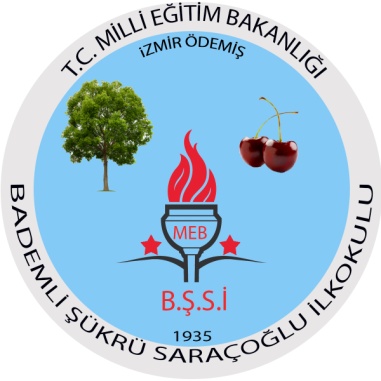 Okulun Tarihçesi:
Şükrü Saraçoğlu İlkokulu 20 Haziran 1931’de Maliye Bakanı Şükrü SARACOĞLU ve İzmir Valisi Kazım DİRİK tarafından temeli atılarak yapılmaya başlanmıştır.Şükrü SARACOĞLU ve Kazım DİRİK törende bizzat temel içerisine girerek çalışma yapmışlarıdır.Bu yüzden okulun adına Şükrü Saraçoğlu denilmesi mahalli belediyece düşünülmüştür.Okulun yapımına mahalli belediye ve vatandaşlar maddi olarak katkıda bulunmuşlardır.Bina 1935 yılında tamamlanarak hizmete açılmıştır.Okul binası 1981 yılında onarım görmüştür.1935 yılından itibaren eğitim öğretim hizmeti veren okulumuz,1997 yılından itibaren Bademli Şükrü Saraçoğlu İlköğretim Okulu adını almış olup,2003-2004 eğitim öğretim yılından itibaren Bademli Orta Okulu ile tek müdürlük altında birleşerek eğitim öğretime devam etmiştir. 2012-2013 Eğitim öğretim yılında Bademli Şükrü Saraçoğlu İlköğretim Okulu olan okulumuz 4+4+4 sistemine geçilmesiyle Bademli Şükrü Saraçoğlu İlkokulu adını almıştır.